Развитие математических навыков у детей с РАС
Авторы: Кирясова Татьяна Александровна
                Трапезникова Анна Алексеевна
                Головинская Ирина Васильевна
Критерии успешности достижения цели
Визуальная поддержка 
Предпочитаемый стимульный материал
Постепенное уменьшение подсказок
Обобщение на разном стимульном материале
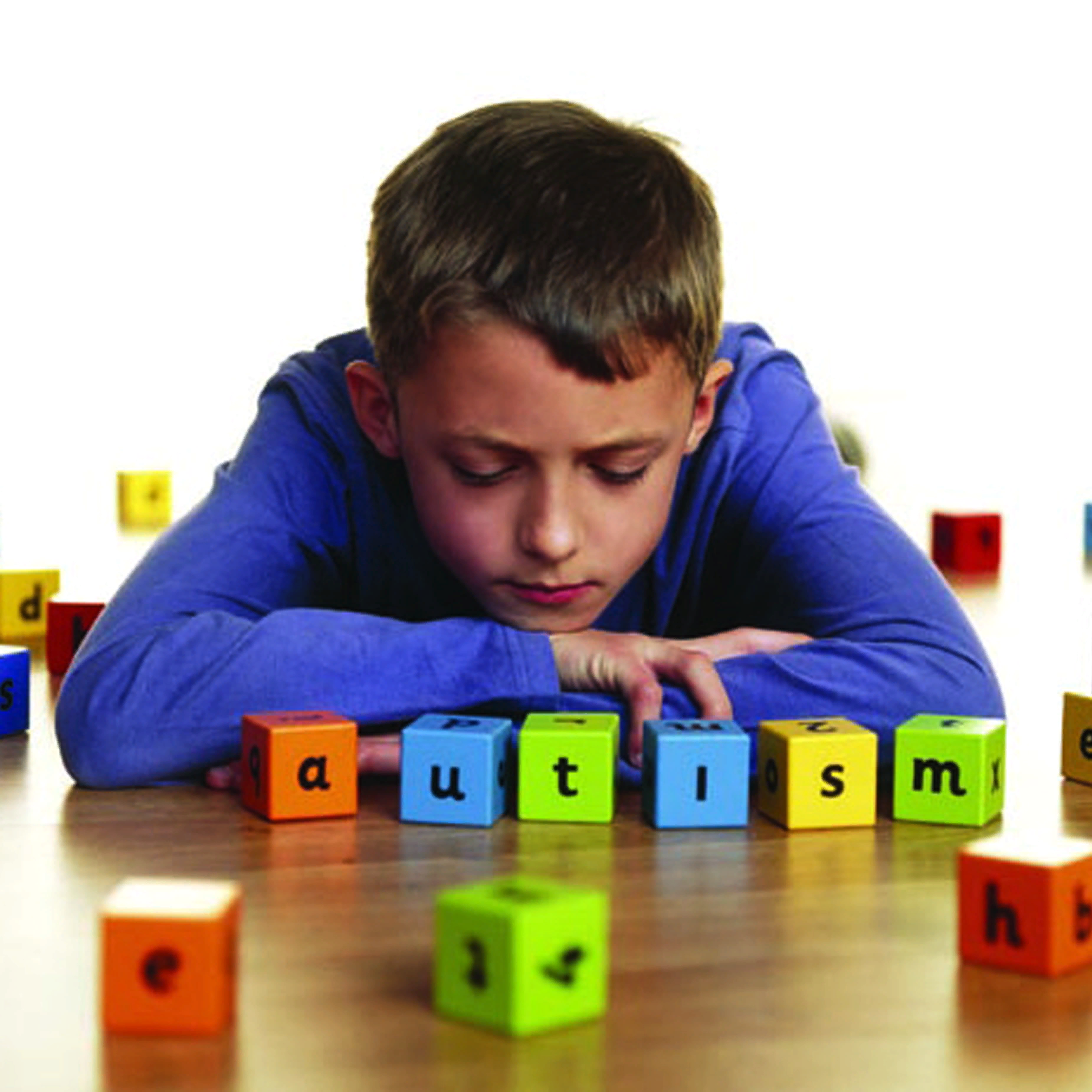 Счет
Выкладывание цифр по порядку до 5 с одновременным проговариванием
Выкладывание цифр по порядку до 10 с одновременным проговариванием
Выкладывание цифр в обратном порядке с одновременным проговариванием
Соотнесение числа с количеством
Определение колличества без пересчета.

Определение количества посредством пересчета.
Определение количества без пересчёта
Показ чисел на пальцах.
Нумикон и палочки Кюизенера.



Карточки с упорядоченно расположенными точками.
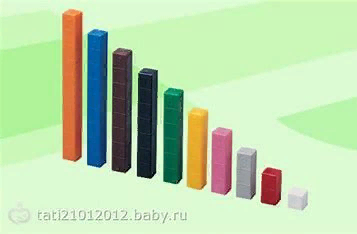 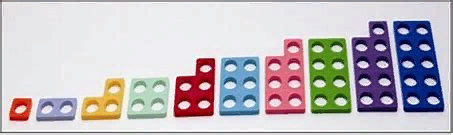 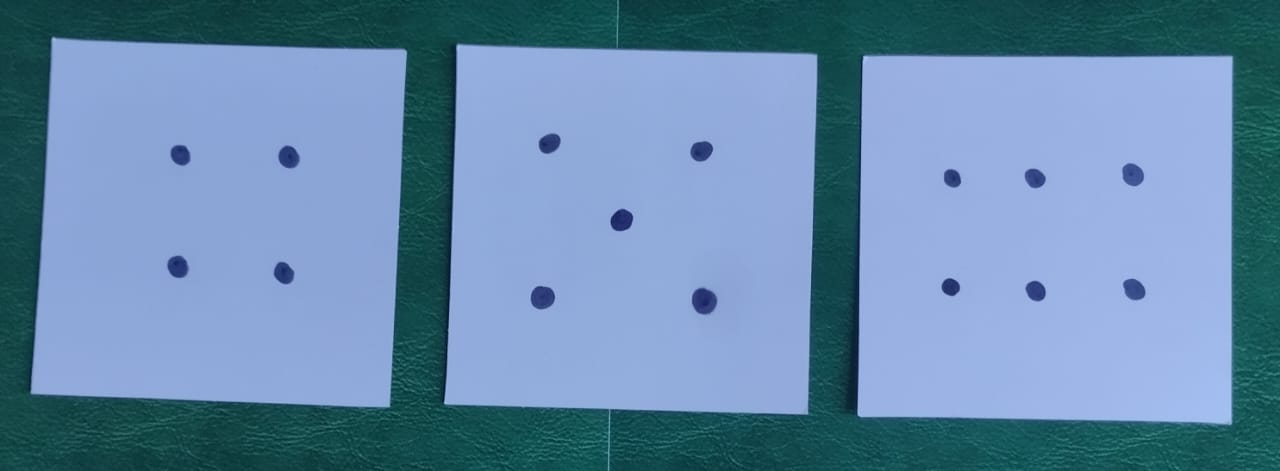 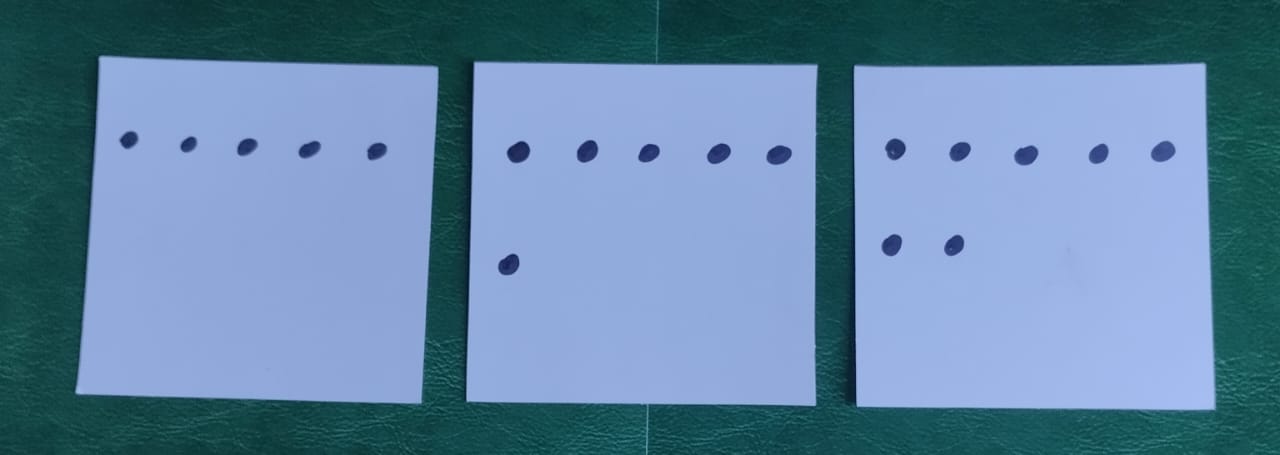 Определение количества посредством пересчета
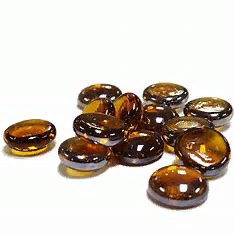 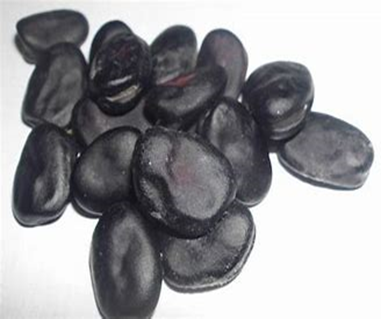 Считаем пальцы 
Нумикон
Счетный материал


Карточки с хаотично расположенными точками
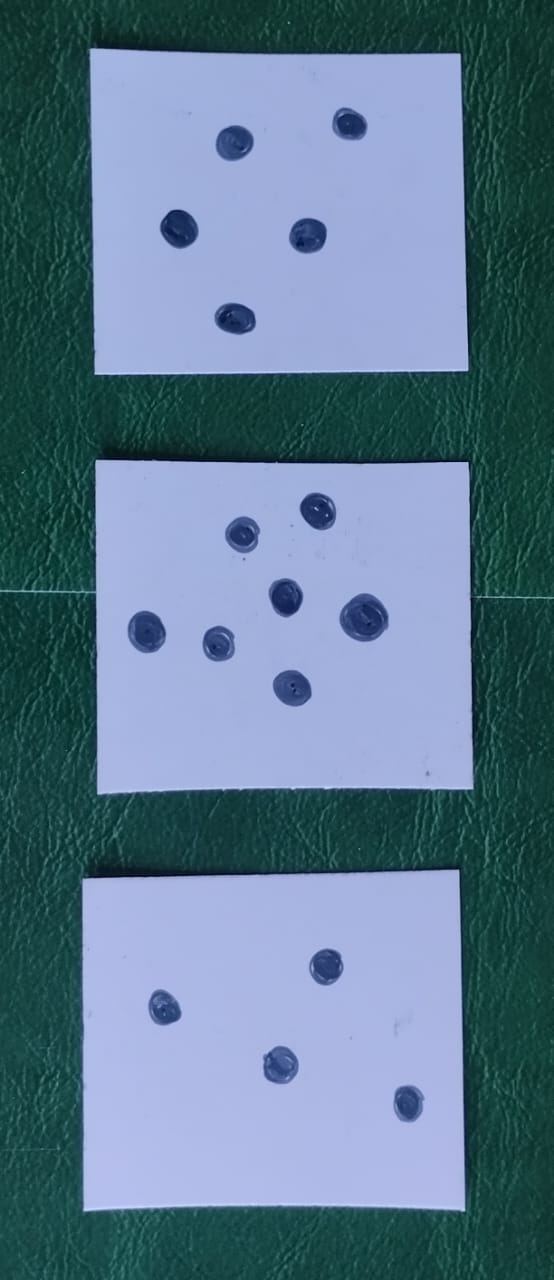 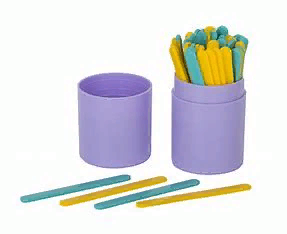 Карточки с цифрами со свободным полем
Понятия больше и меньше
Определение больше/меньше без пересчета.


Определение больше/меньше посредством пересчета.
Определение больше/меньше без пересчета
1. Отрабатываем понятия большой и маленький.
        Сопоставляя формы нумикона или палочки кюизенера 
        переходим на понятия больше/меньше. 

     2. На карточках с упорядоченно расположенными точками.

     3. На счетном материале.
Определение больше/меньше посредством пересчета.
1. Отрабатываем понятия большой и маленький.
2. Переход на понятия больше и меньше с опорой на разноразмерный числовой ряд.
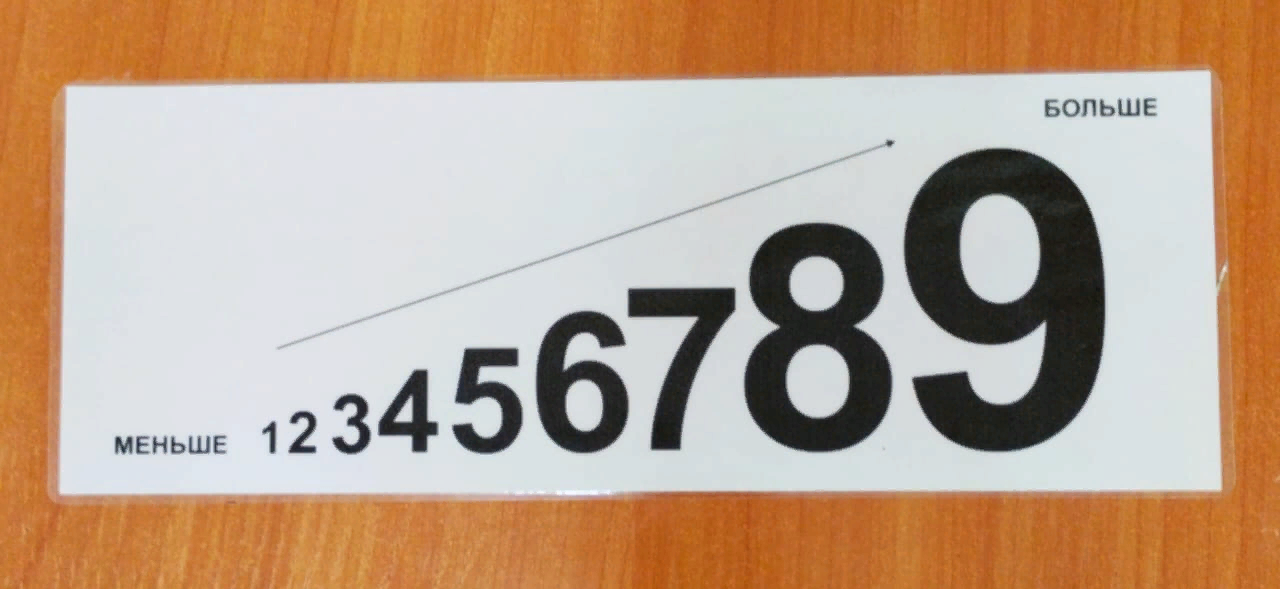 Использование всех этих методик решает многие коррекционные задачи:- способствует формированию положительного отношения к учебе,  развитию мышления, внимания и памяти; - разнообразит формы работы на уроках;- организует познавательную деятельность школьников с РАС;- придает детям-аутистам уверенность в собственных силах.